Baccalauréat professionnel 
"Organisation de transport de marchandises" (Bac pro OTM)
Direction générale de l’enseignement scolaire – Bureau de la formation des personnels enseignants et d’éducation (C1-2)
Ordre
du
jour
Direction générale de l’enseignement scolaire – Bureau de la formation des personnels enseignants et d’éducation (C1-2)
Modalités de collecte des questions
Chaque partie est suivie d’un temps d’échange consacré à vos questions.

Veuillez saisir vos questions dans le Chat
 
et demander la parole (ex : Main levée).


En fin de partie, notre modérateur soumet vos questions aux intervenants.

La réponse vous satisfait, merci de baisser la main levée.
Dans le cas contraire ou pour préciser un élément, vous serez invité à prendre la parole.
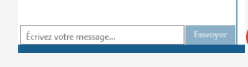 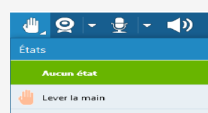 Direction générale de l’enseignement scolaire – Bureau de la formation des personnels enseignants et d’éducation (C1-2)
Les périodes de formation en milieu professionnel

Partie 1 – Une opportunité partagée
Direction générale de l’enseignement scolaire – Bureau de la formation des personnels enseignants et d’éducation (C1-2
Les périodes de formation en milieu professionnel
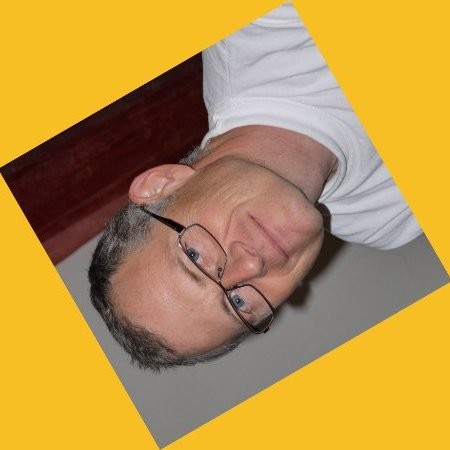 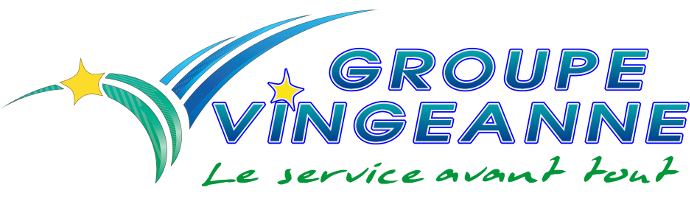 JEAN-CLAUDE PLA
Philippe Gaumet
Direction générale de l’enseignement scolaire – Bureau de la formation des personnels enseignants et d’éducation (C1-2
Ima
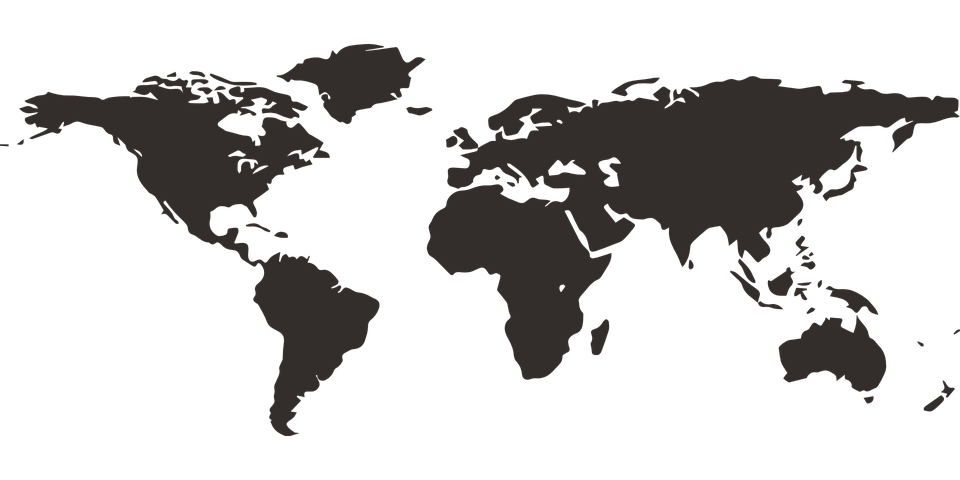 Les périodes de formation en milieu professionnel
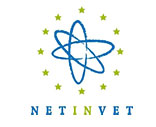 Direction générale de l’enseignement scolaire – Bureau de la formation des personnels enseignants et d’éducation (C1-2)
[Speaker Notes: Source image : Pixabay – Carte internationale transparente]
Les périodes de formation en milieu professionnel
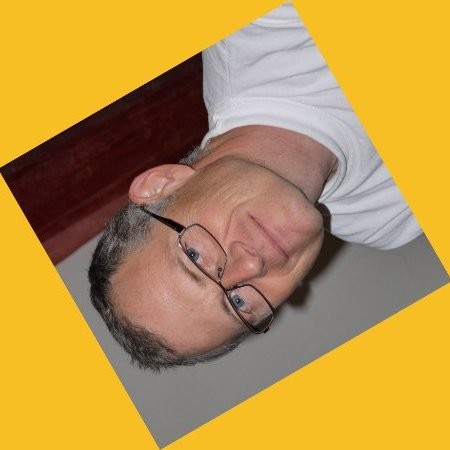 Témoignage

         Philippe Gaumet
Direction générale de l’enseignement scolaire – Bureau de la formation des personnels enseignants et d’éducation (C1-2
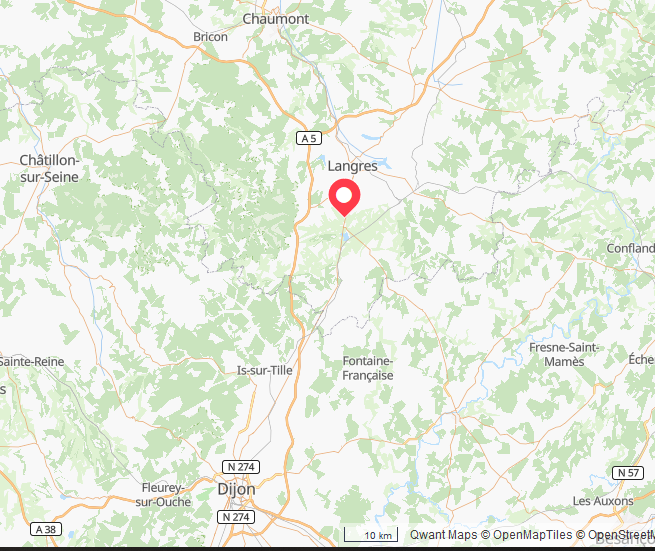 Les périodes de formation en milieu professionnel
Longeau-Percey
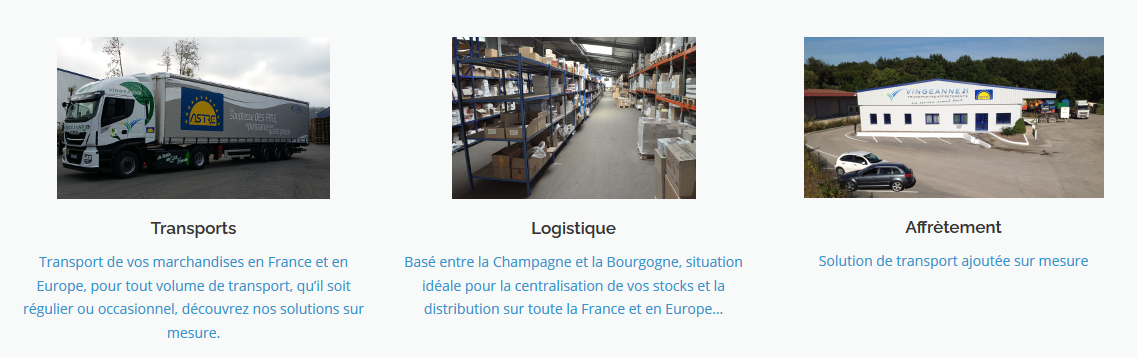 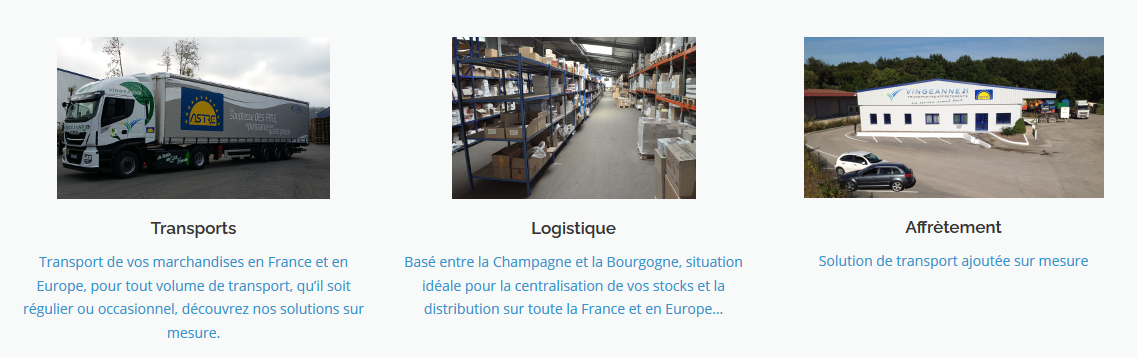 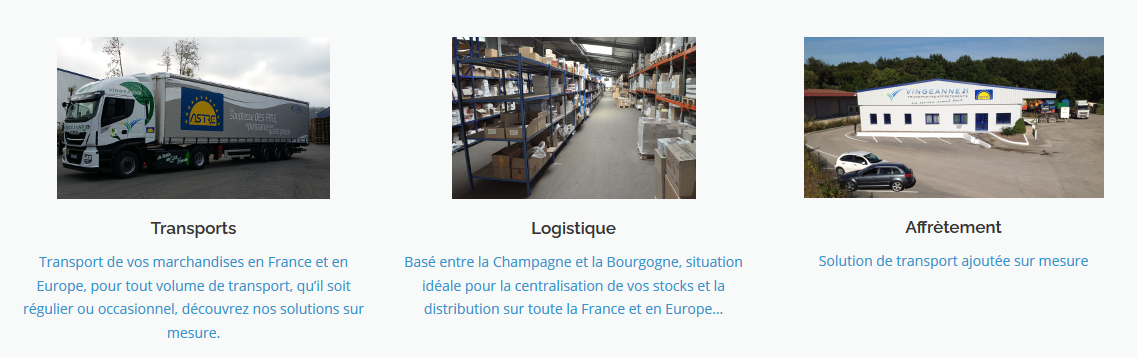 Témoignage
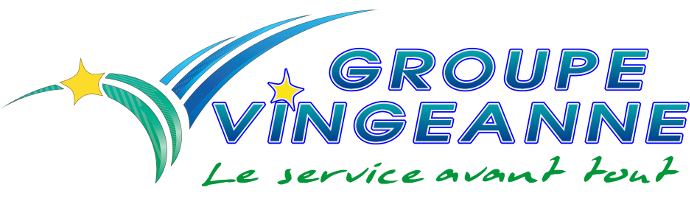 Direction générale de l’enseignement scolaire – Bureau de la formation des personnels enseignants et d’éducation (C1-2
[Speaker Notes: Images –Site internet de l’entreprise
Carte Maps]
Les périodes de formation en milieu professionnel
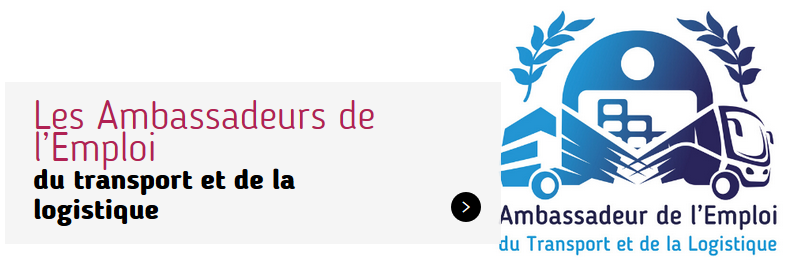 2019 - 2021
Direction générale de l’enseignement scolaire – Bureau de la formation des personnels enseignants et d’éducation (C1-2
Les périodes de formation en milieu professionnel
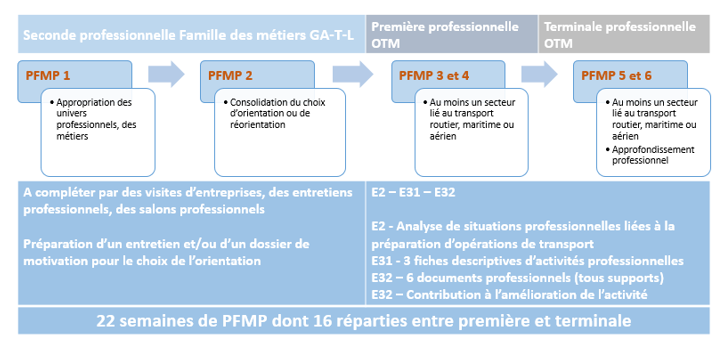 Direction générale de l’enseignement scolaire – Bureau de la formation des personnels enseignants et d’éducation (C1-2)
Les périodes de formation en milieu professionnel

Partie 2 – Une  DECOUVERTE INTERCULTURELLE  ET UN accélérateur linguistique
Direction générale de l’enseignement scolaire – Bureau de la formation des personnels enseignants et d’éducation (C1-2
Les périodes de formation en milieu professionnel
Formation à l’étranger
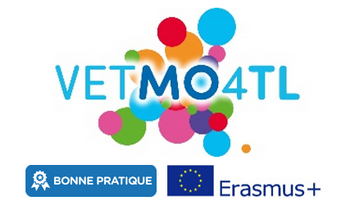 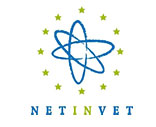 TémoignageS
Sarah Koneke – AFT - Coordinatrice de réseau européen
Laurence Boyeault – IEN-ET Académie d’Orléans-Tours
Direction générale de l’enseignement scolaire – Bureau de la formation des personnels enseignants et d’éducation (C1-2
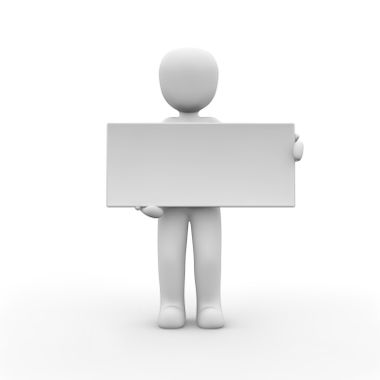 Vos questions
Les périodes de formation en milieu professionnel
Direction générale de l’enseignement scolaire – Bureau de la formation des personnels enseignants et d’éducation (C1-2)